UCSF VPAA Faculty family friendly initiative (3FI)
General information and considerations for constituents
1
[Speaker Notes: NOTE: This presentation is designed to be 30 minutes total (20 minutes slides presentation with 10 minutes for discussion or Q&A)

This presentation is intended for use by 3FI committee members ONLY

Committee members can use the entire presentation or present snippets as relevant to the committees he/she represents.

Additional information from the meeting deck are allowed to be inserted for emphasis of a particular topic. 
This deck and other decks may not be reproduced as a final product or decisions represented by the committee.]
overview
Charge
Groups and committees represented on 3FI
Background
Strategy
Proposed Recommendations
Next Steps / Group Input
2
[Speaker Notes: Reasons for my presentation to you today:

Here to tell you more about the VPAA initiative to improve family friendly benefits and programs for faculty
Inform you that our intention is to provide a formal report with recommendations to the Chancellor by January 2017
3FI needs your input and feedback to ensure we are headed in the right direction
Implementation work will be facilitated by the VPAA with potential partnerships throughout campus]
CHARGE
The charge of the Faculty Family Friendly Initiative (3FI) , in support of the campus wide effort to help attract and retain top talent at UCSF, is to assess the current state and make recommendations to the Chancellor and campus leaders that promote an environment for faculty that enhances their ability to meet their responsibilities to the University and their responsibilities to children, elders, partners and others.
3
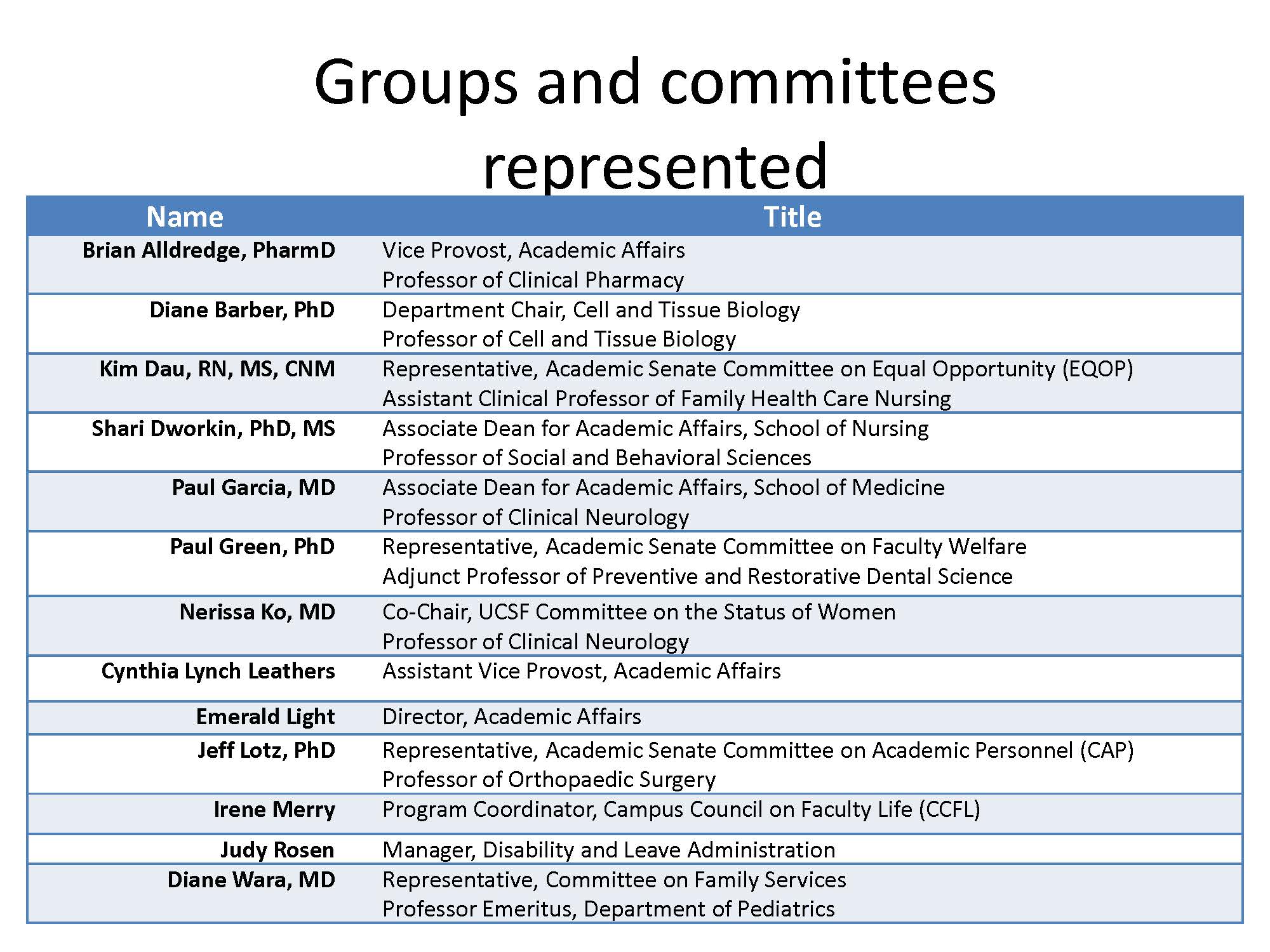 4
[Speaker Notes: I represent this group as part of the committee
Here are other members for you to see who else is at the table
Committee members sought broad representation and individuals representing different perspectives
We have met 8 times with in-depth analyses for existing family friendly policies at UCSF]
background
EVCP Lowenstein has tasked the VPAA office with leading a steering committee charged with addressing issues pertaining to faculty family friendly policies and benefits and making recommendations for new programs and policy changes as appropriate.
Although not within the scope of 3FI, the Committee wishes to highlight that adequate access to affordable childcare services is critically important for promoting an environment for faculty that enhances their ability to meet both University and family responsibilities.
5
[Speaker Notes: The VPAA already had a goal to make improvements in this area 
The timing and intentions now align with Dr. Lowenstein’s campus wide effort]
strategy
Conducted a comprehensive review of existing policies and utilization (with available data), including interaction of relevant policies with State/Federal regulations:
Childbearing
Parental leave (childrearing)
Active Service Modified Duties (ASMD)
Part Time Service in Senate Series
Stop the Clock
For each policy, we asked the following questions:
What is the process for getting this benefit?
How do faculty find out about the policy/benefits?
Are we addressing the needs of faculty with this policy?  If not, what else needs to be addressed?
6
[Speaker Notes: Committee members sought broad representation and individuals representing different perspectives
The committee took this approach to begin understanding the current state: Considered these 4Ps: Policy, Process, Publicity and Programs



LEVERAGED A STRUCTURED ANALYSIS USING THESE “8 QUESTIONS”
1. What is the policy and/or Law?

2. To whom does it currently pertain? Can the policy apply to both faculty of a married or domestic partnership couple?
3. What is the benefit and does it differ by Department/School?

4. How do the laws(FMLA/PDL/CFRA/FEHA) interact with the leave policies?
5. What is the process to getting this benefit? What do you have to do to get it? (process)  Is the current state of this processequitable? If not, why?
6. How do you find out about the policy? (publicity)

7. Are we addressing needs of faculty with this policy? If not, why? What is critical to address for this policy?
8. Is there anything else we’d like to see with this policy (that we have the authority to change)?]
Broad Categories For proposed recommendations
Enhance available benefits 
Centralize faculty friendly policy and leave services
Facilitate/promote a family friendly culture 
Streamline processes
Conduct on-going assessment
7
[Speaker Notes: Brainstormed a list of recommendations
Evaluated recommendations individually to identify high priorities, rank by impact/difficulty, and arrived at an initial list of priorities and recommendations which I will explain]
PROPOSED recommendations
8
1.) ENHANCE Available Family Friendly Benefits PROVIDED BY UCSF HSCP
Extend the current minimum for childbearing leave from 6 weeks to 8 weeks (HSCP)
Increase Chancellor’s fund to support an additional 2 weeks childbearing leave (from 6 weeks to 8 weeks) at Scale 0
Extend the current minimum for parental leave (childrearing) from 2 weeks to 4 weeks (HSCP)
9
[Speaker Notes: Time vs pay benefits differ across departments and schools (HSCP) and creates complication for tracking or explaining benefits to faculty]
2.) Centralize faculty family friendly policY and LEAVE SERVICES
Create a new campus level staff position dedicated to overseeing a coordinated effort for faculty to obtain expert and individualized support on family friendly policies and benefits
       Examples of duties include:
On-going responsibility to leverage tracked metrics on utilization to make informed decisions to design future programming and implement appropriate changes to help sustain a family friendly campus
Develop broad communication channels to reach faculty including website,
Develop comprehensive resource materials that are easily accessible to faculty
Develop targeted communication to appropriate audiences, e.g. department chairs, junior/new faculty
Work closely with HR Shared Services and disability manager to ensure academic generalist are aware of academic policies (e.g. stop the clock) and how these policies interact with leave policies/benefits
10
[Speaker Notes: Some faculty take leave without officially recording it, which places the University at risk when the leaves are governed by law, and necessary data are not captured.]
3.) FACILITATE/PROMOTE A FAMILY FRIENDLY culture at UCSF to enable faculty to avail themselves of benefits
3A. Extend how we define “family” to be reflective of constituent concerns through making policy updates and changes
Define families  as created  by choice not exclusively by birth 
Advocate with UCOP to update the APM with language that consistently defines a child as “any child who is, or becomes part of a faculty member’s family under the age of 18”
Advocate with UCOP to update the APM terminology for “birth mother” with “birth parent” and “non-birth parent”
Advocate with UCOP to update the APM to change guidelines to mitigate inequitable time granted for ASMD for quarter and semester based campuses
11
[Speaker Notes: Current terminology for family is inconsistent and difficult to interpret, for example LGBT parents, adoptions, non-child bearing parents, domestic partners vs non-registered partners
Active Service-Modified Duties (ASMD) policy is not written clearly, therefore not fully understood; few faculty use this benefit; even if taken, sets back faculty from advancing with peers]
3.) FACILITATE/PROMOTE A FAMILY FRIENDLY culture at UCSF to enable faculty to avail themselves of benefits (cont.)
3B. Eliminate barriers that undermine the promotion of a family friendly work life environment by making policy updates and changes
Update and change local UCSF policy language to remove the 2-year limitation for requesting stop the clock.
Provide resources that explain the policies for stopping the clock and requests for part-time senate appointments in the context of implications for future advancement.
12
[Speaker Notes: Stop the Clock:  Currently  APM 760-30 b says: “An academic appointee must provide notice of his or her intent to stop the
clock within two years of a birth or placement”.  Recommendation is to remove this limitation in local UCSF policy.

Part-time Senate:  Current campus perception is that 100% effort in Senate series is mandated under all circumstances by policy;  existing APM policy language actually allows for the flexibility for part-time senate appointments to accommodate family needs; 3FI committee felt that this information should be disseminated more broadly as long as it is accompanied with information on how a part-time appointment may impact advancement/salary support]
3.) FACILITATE/PROMOTE A FAMILY FRIENDLY culture at UCSF to enable faculty to avail themselves of benefits (CONT.)
3C. Help make faculty aware about their eligibility for  family friendly support through publicity and education

Develop broad communication channels to reach faculty 
Develop comprehensive resource materials that are easily accessible to faculty
Deliver consolidated and clear information to targeted  populations when it is needed most.  
	Examples  include: 
Disseminate information about current NIH policies regarding parameters of grant funds utilization to support childbearing and parental leave (childrearing) 
Improve awareness and understanding of eldercare as it applies to family related leave policies and benefits
Educate faculty about perceived and actual career consequences of taking advantage of family friendly benefits. 
Improve education to faculty about their benefits and the processes to obtain them
13
3.) FACILITATE/PROMOTE A FAMILY FRIENDLY culture at UCSF to enable faculty to avail themselves of benefits (CONT.)
3D. Enable department leadership to support and promote family friendly  benefits with additional tools and communication
Education to Chairs to prevent them from inadvertently discouraging faculty from utilizing family friendly benefits.
Education to Chairs so that they can provide accurate information to faculty re: the impact of taking family friendly benefits might have on their careers as faculty.
Develop transparency for faculty and Chairs on the purpose of the Chancellor’s  funds for salary support during childbearing leave and how it is used
14
4.) Streamline processes at UCSF to support faculty getting benefits they need, when they are needed
Simplify and streamline the process by which faculty request family friendly benefits
15
5.) Develop a system-approach to capturing relevant data to track benefits utilization to support on-going assessment of faculty needs
Develop methods to track volume and usage of various leave options by population type
16
[Speaker Notes: By doing this we can better understand career consequences.
This will also inform us on the impact/effectiveness of our efforts and identify areas which require further focus/attention.]
NEXT STEPS / Group Input
The 3FI Committee will reconvene on October 14
Feedback is requested by October 10

Do you agree or disagree with any of the 5 broad categories for proposed recommendations?
Are there any areas of concern not addressed? What’s missing?
Are there any other stakeholders on campus we should consider consulting with for additional input?
17
[Speaker Notes: Ask Questions:
Do you agree or disagree with any of the 5 broad categories for proposed recommendations?
Are there any areas of concern not addressed? What’s missing?
Are there any other stakeholders on campus we should consider consulting with for additional input?

Options to respond:
At this group discussion
Emailing me directly]